Energy around us
Scuola primaria di Suello
Classe V
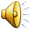 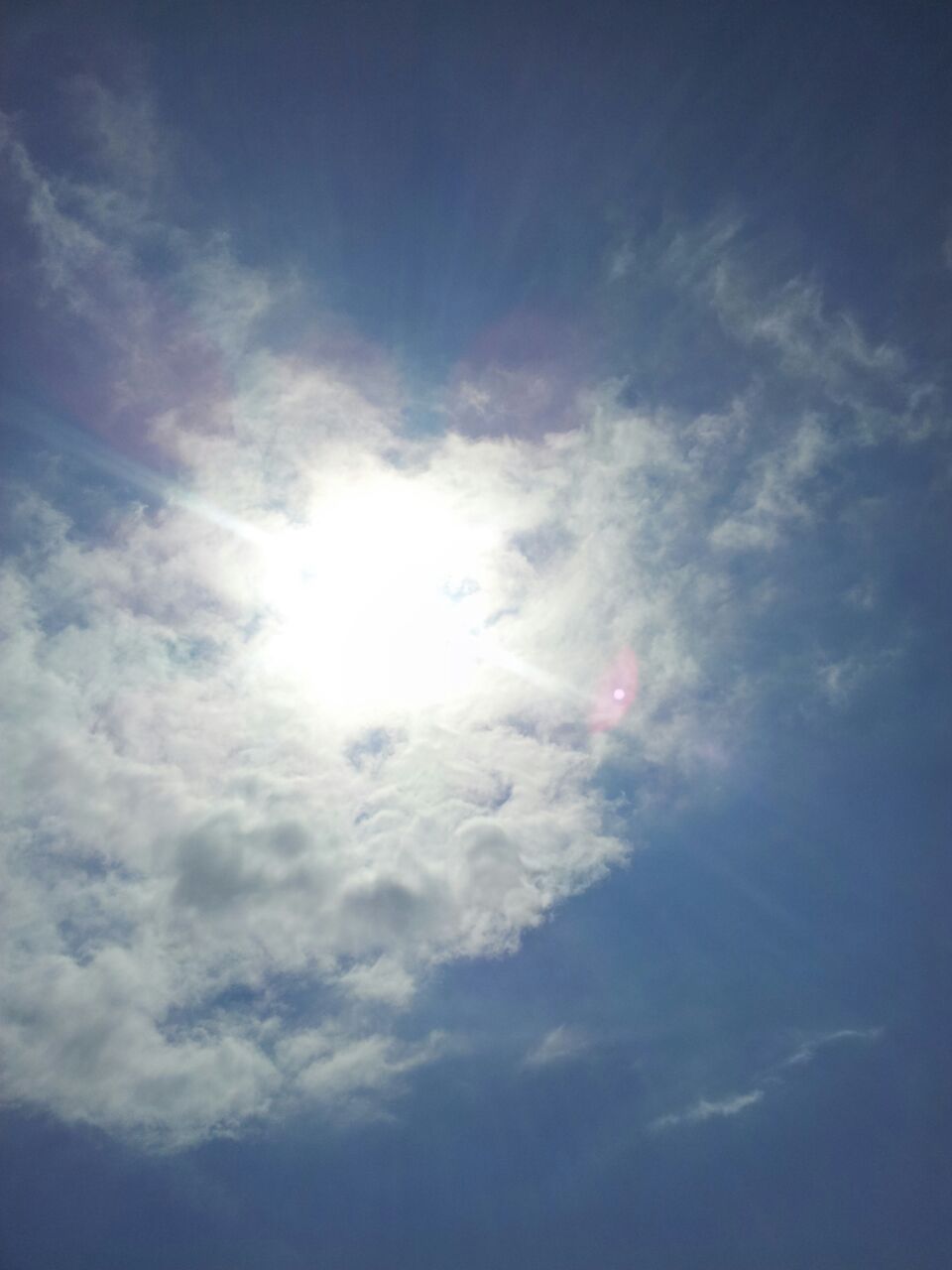 What is energy?
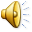 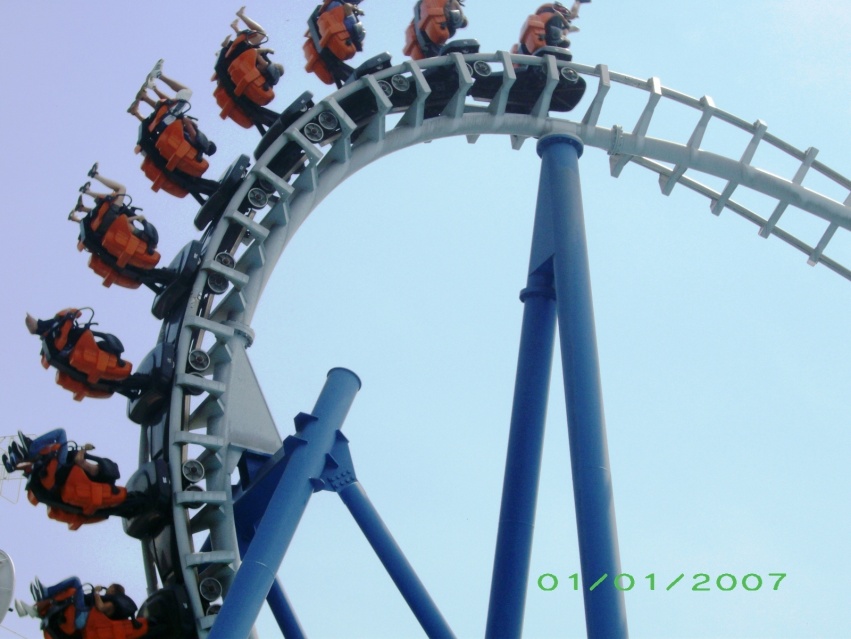 Energy is the ability to do work
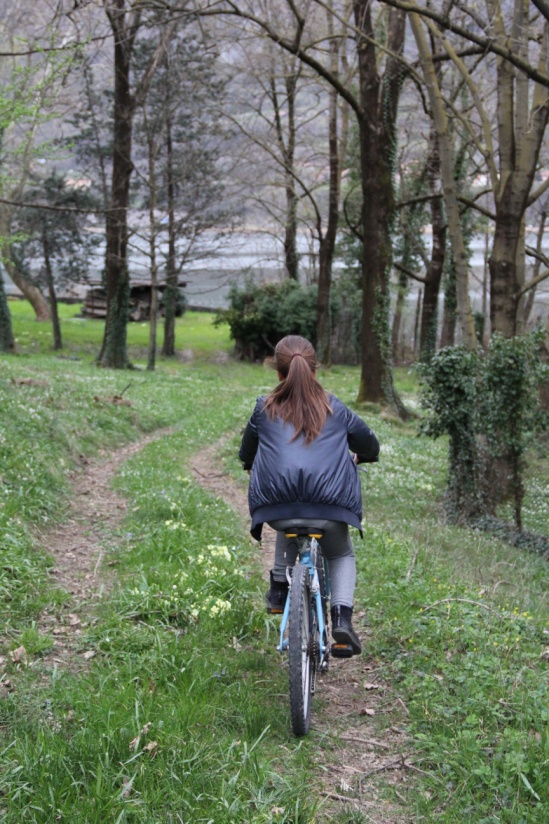 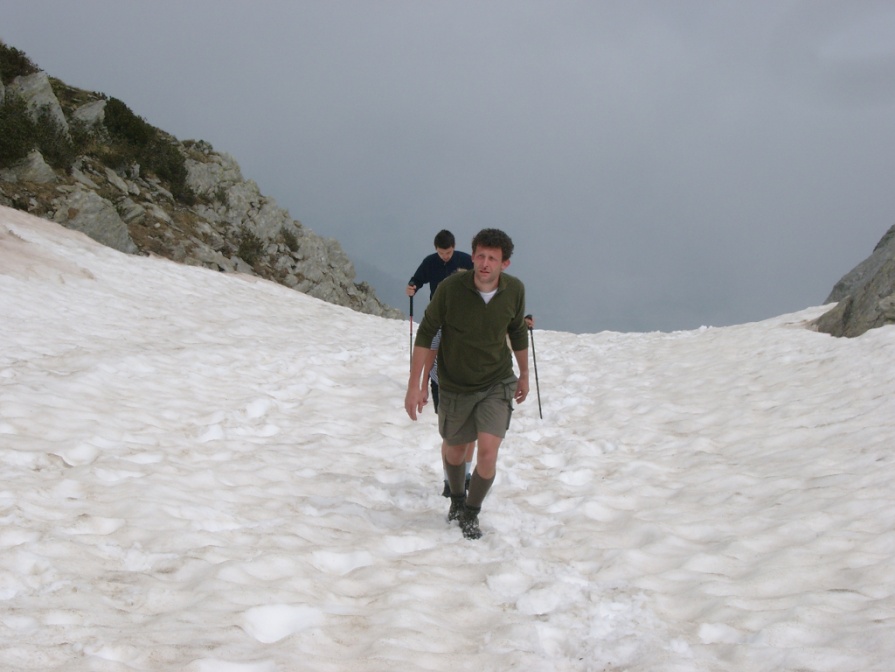 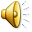 The sun is the most important source of energy
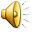 Hydropower
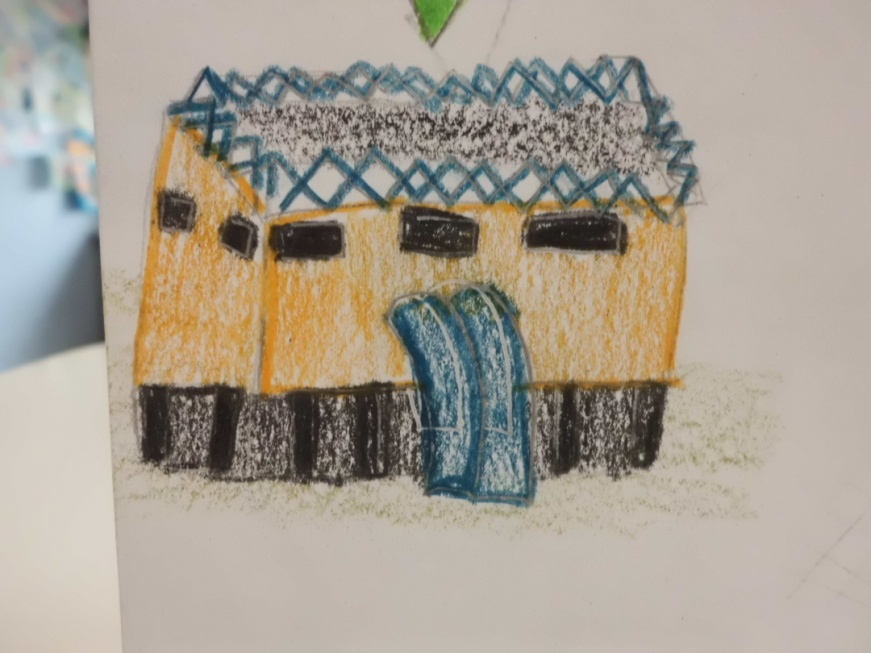 Electricity
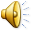 Solar
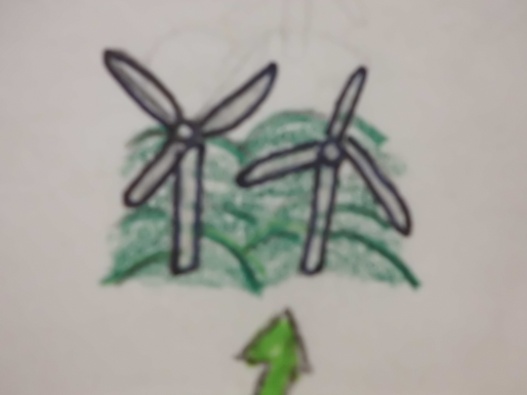 Eolic
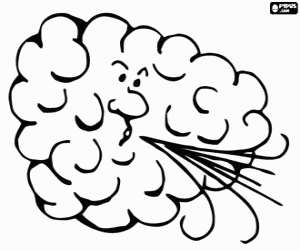 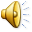 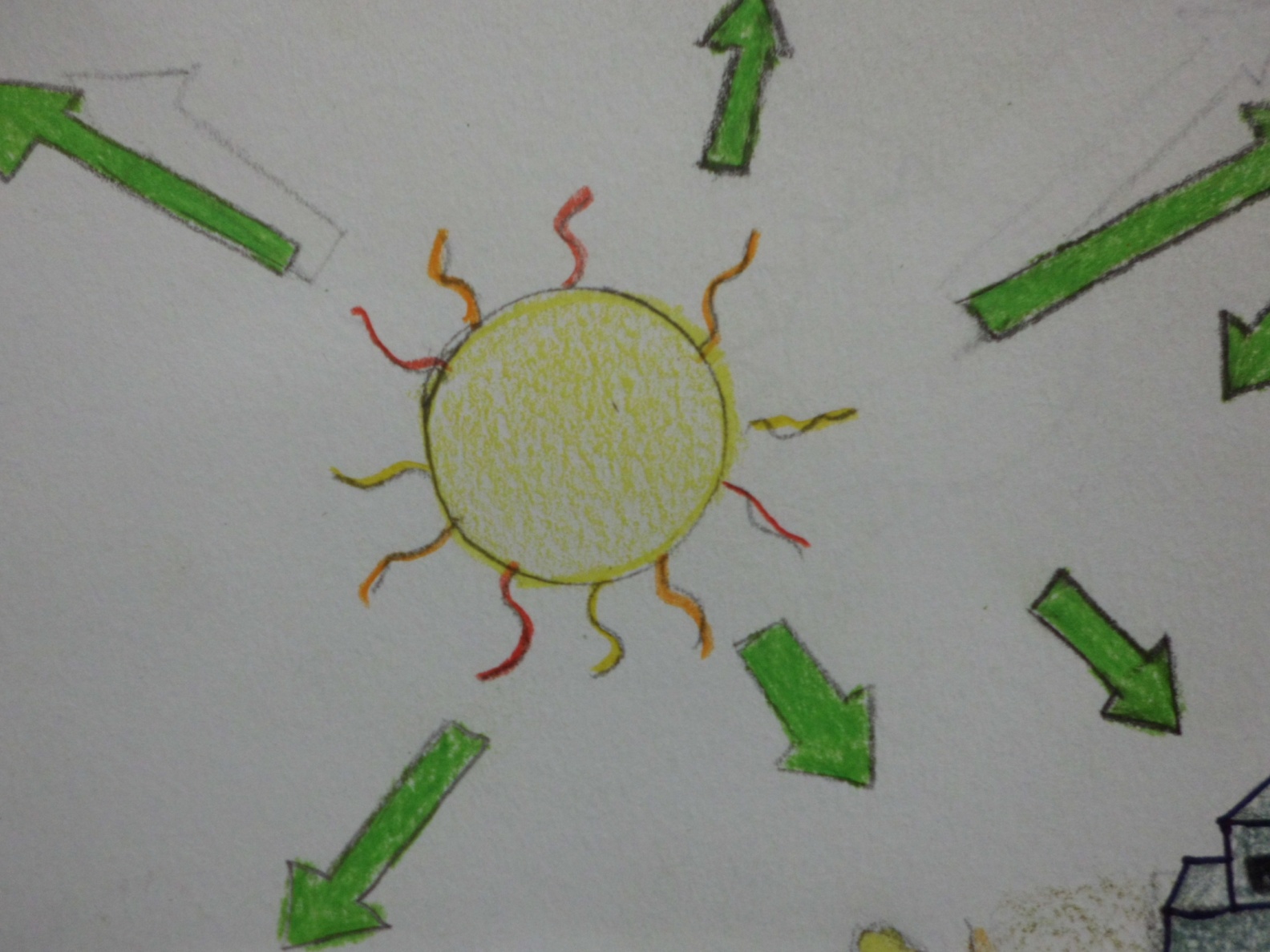 Solar
Petroleum
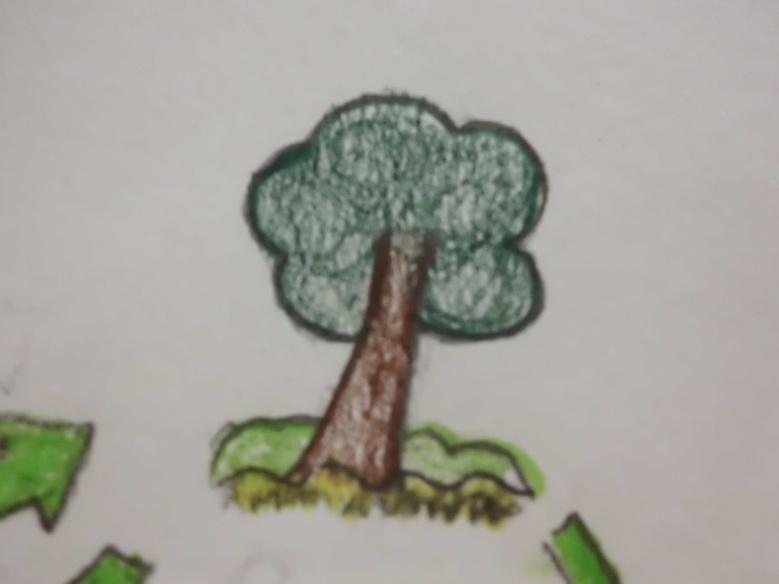 Chemical
Coal
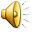 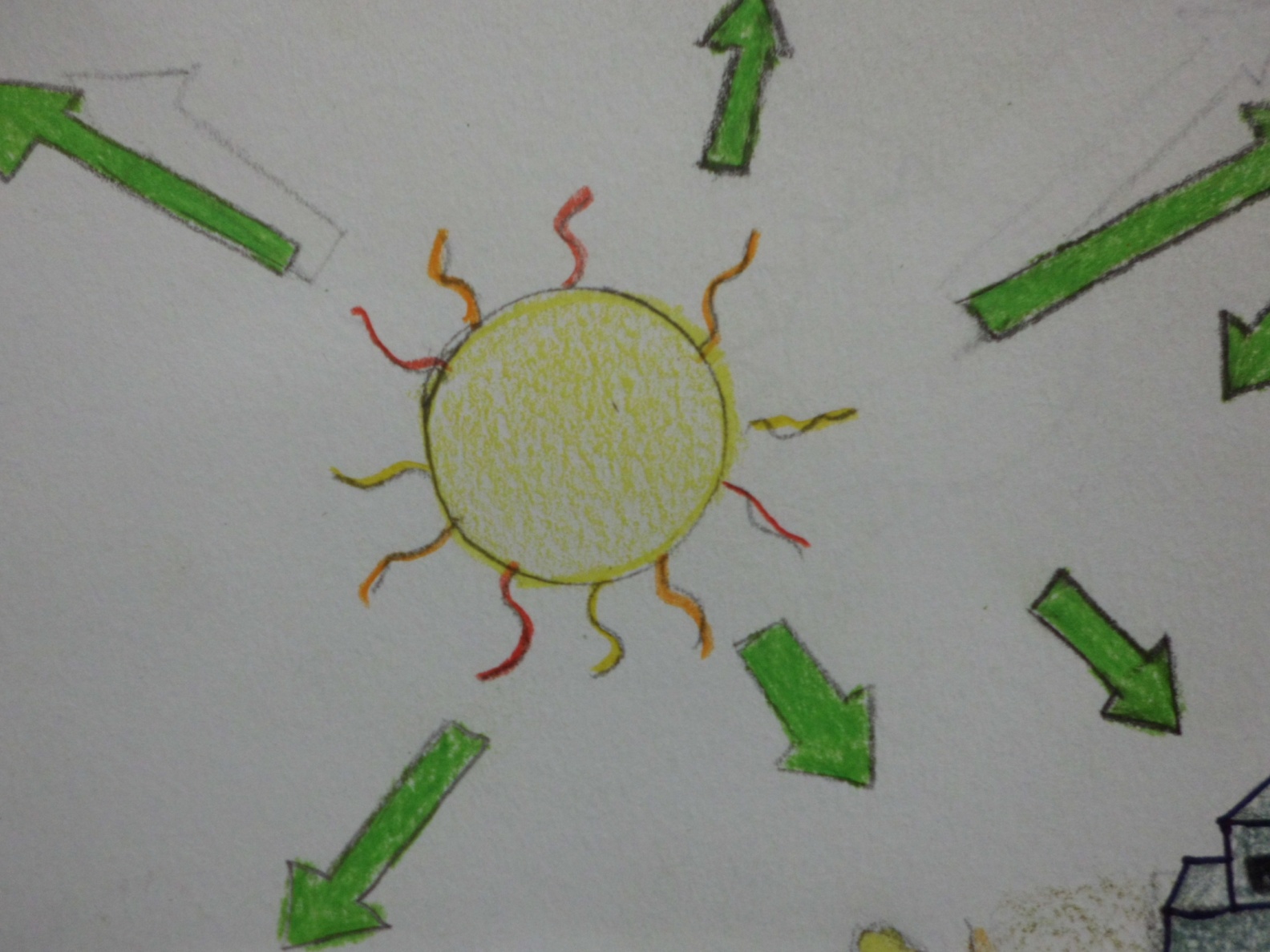 Solar
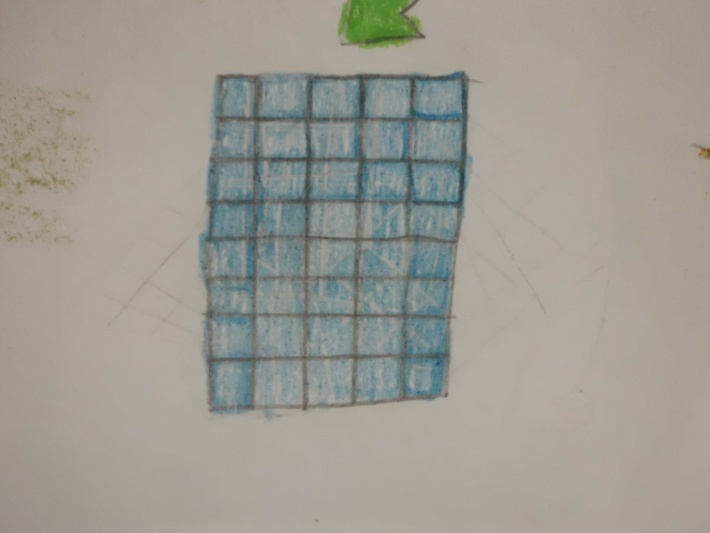 Solar cell
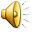 Mechanical
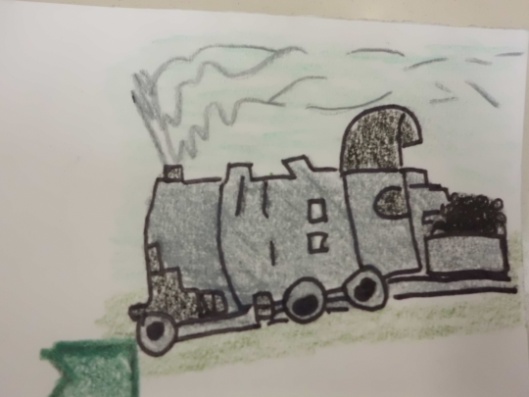 Solar
Thermical
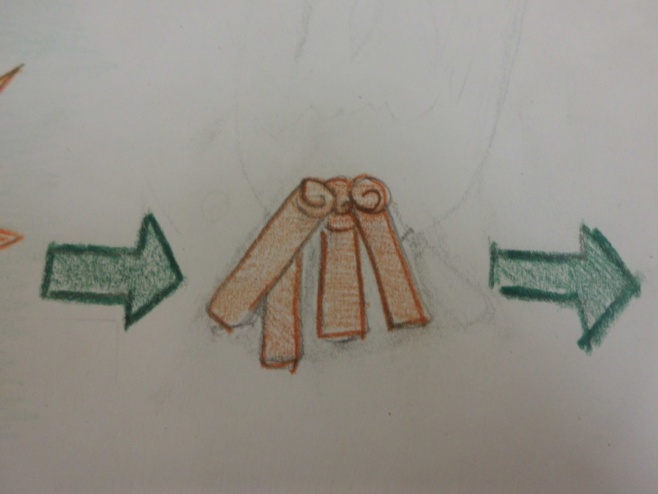 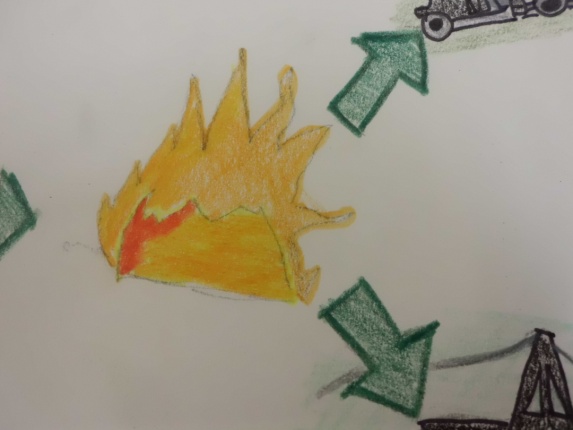 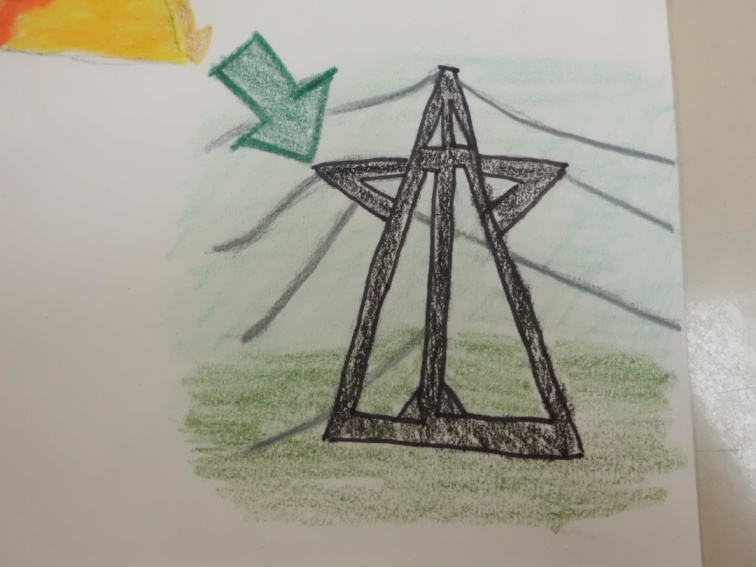 Chemical
Electricity
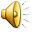 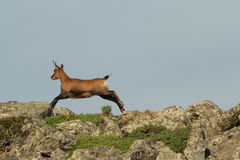 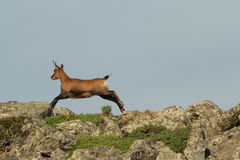 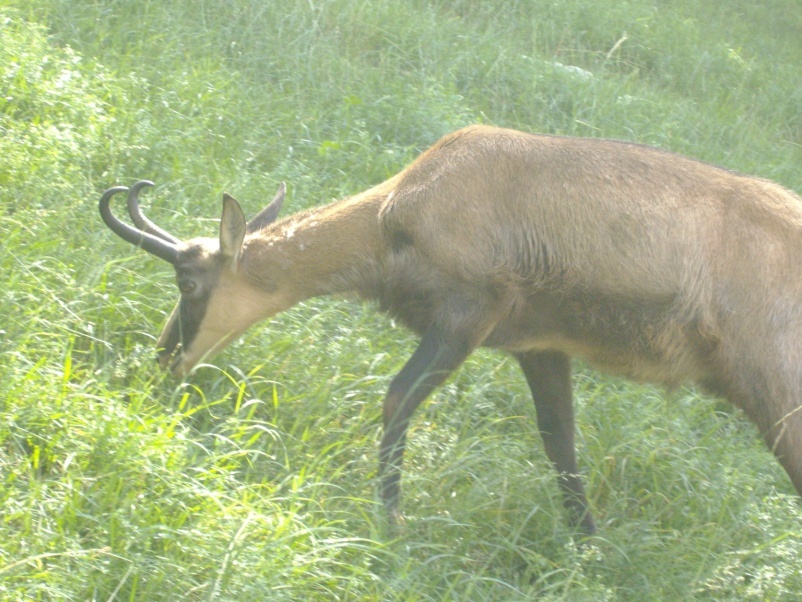 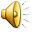 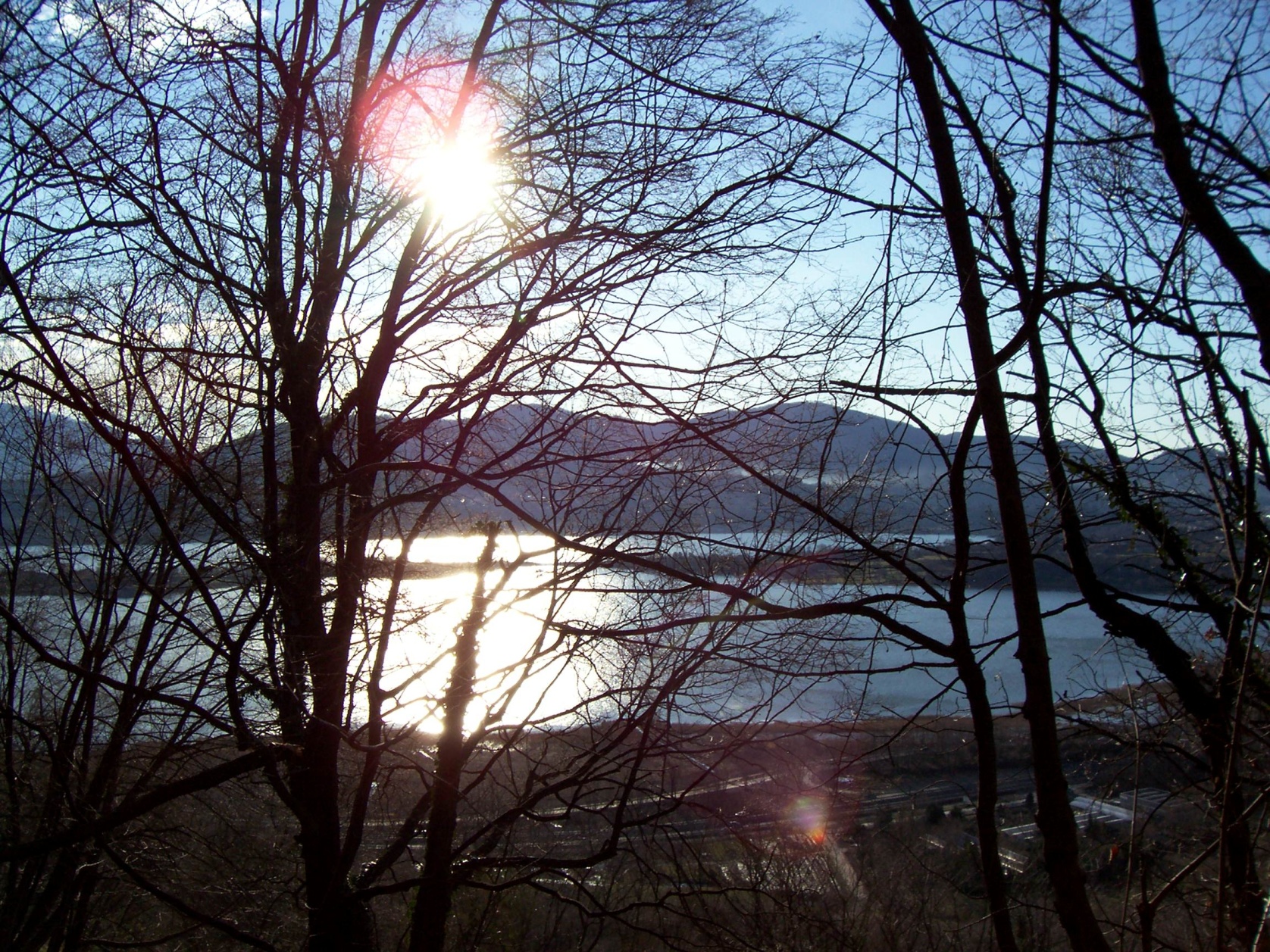 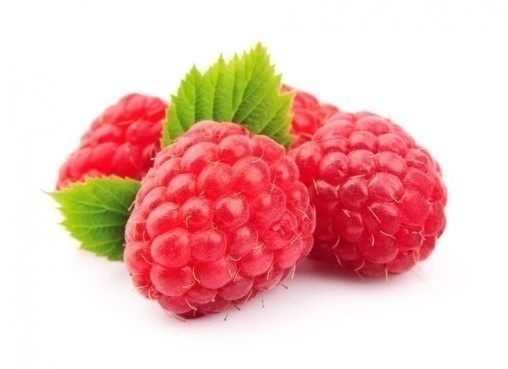 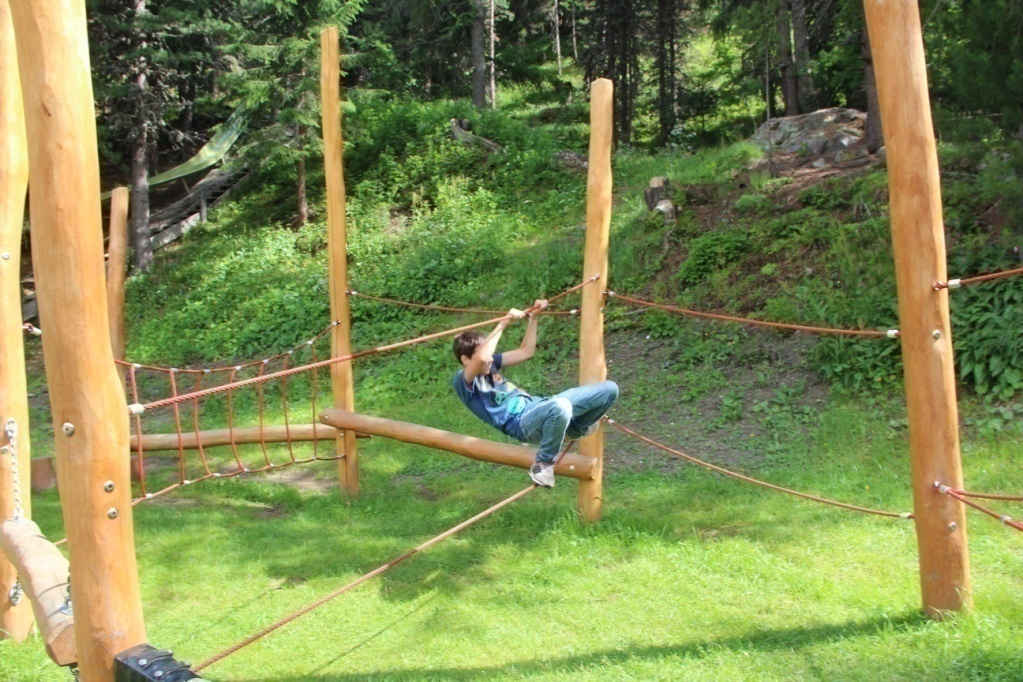 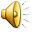 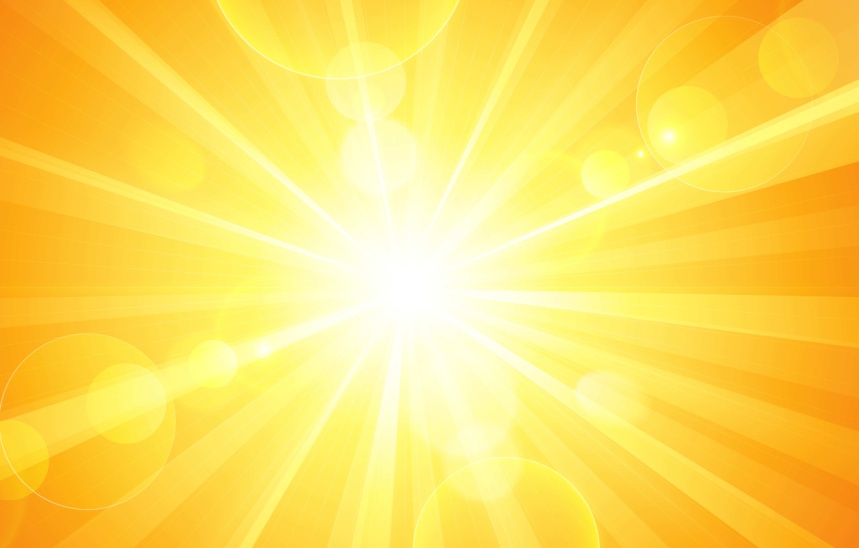 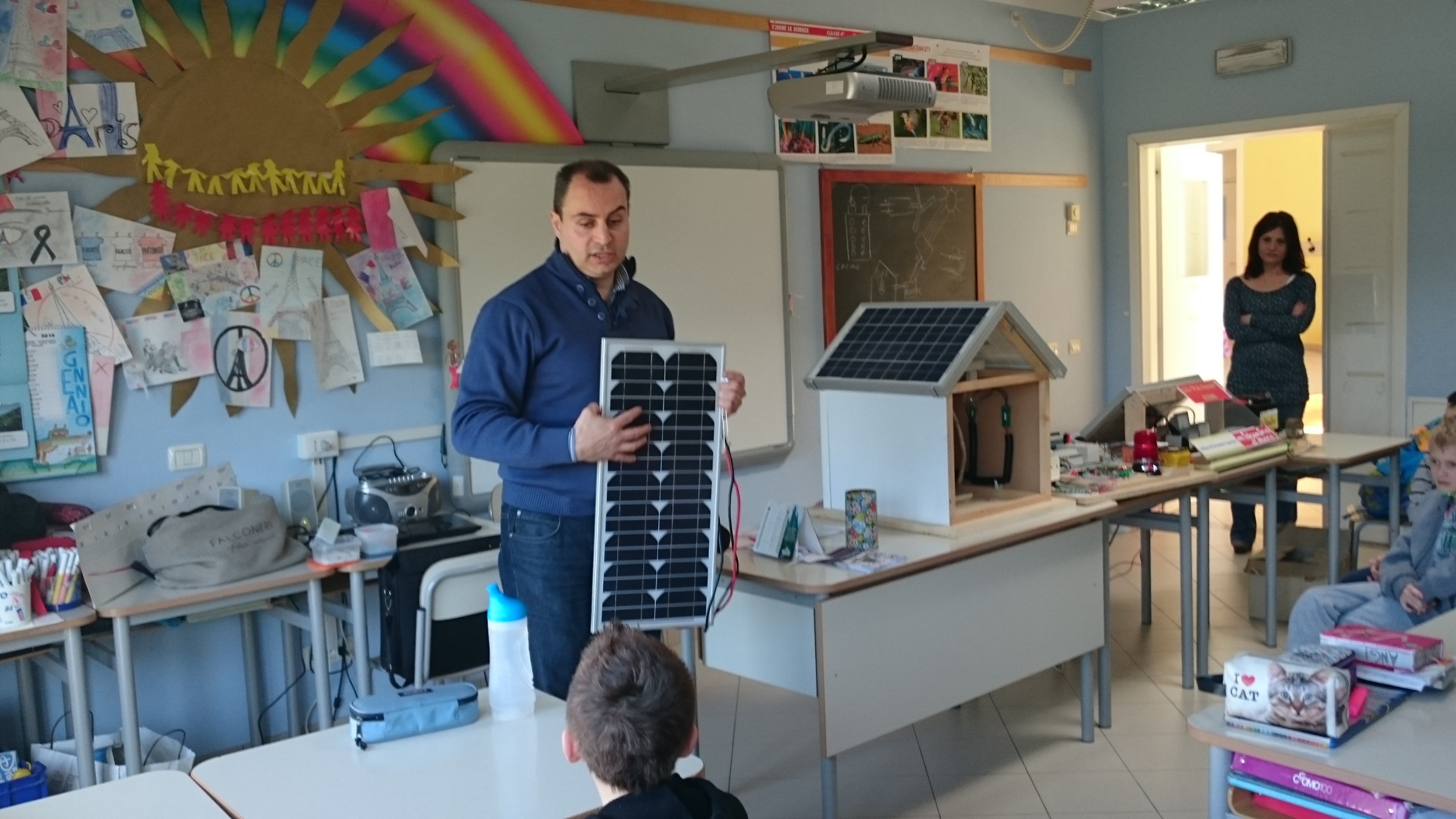 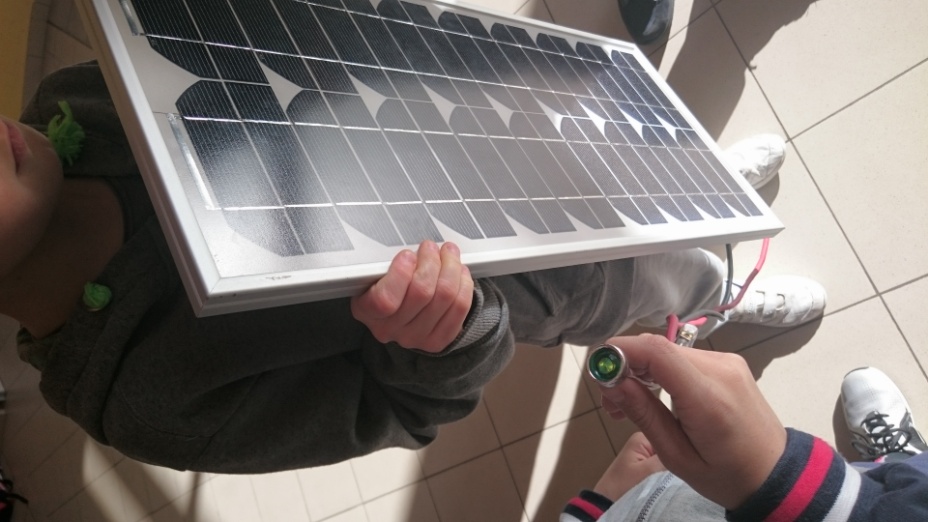 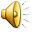 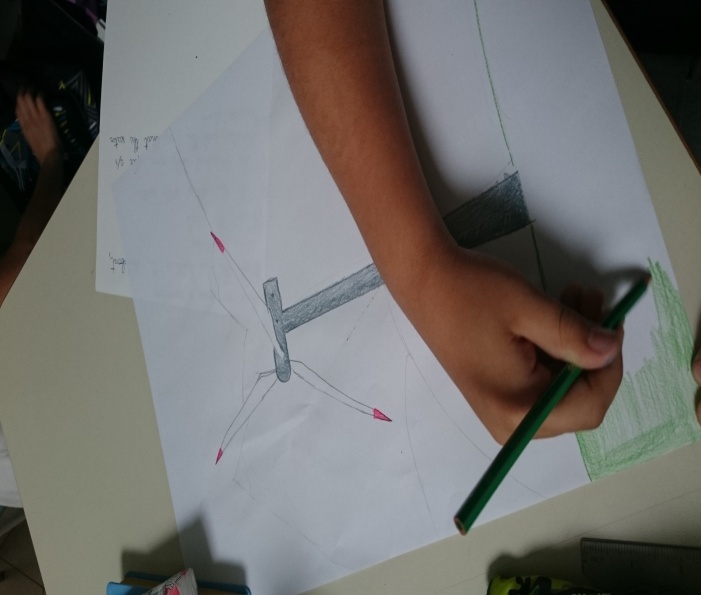 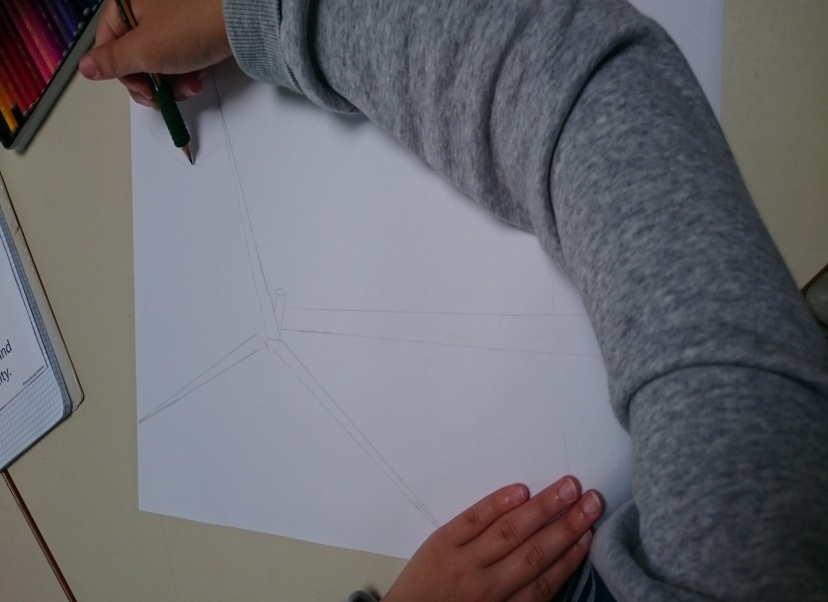 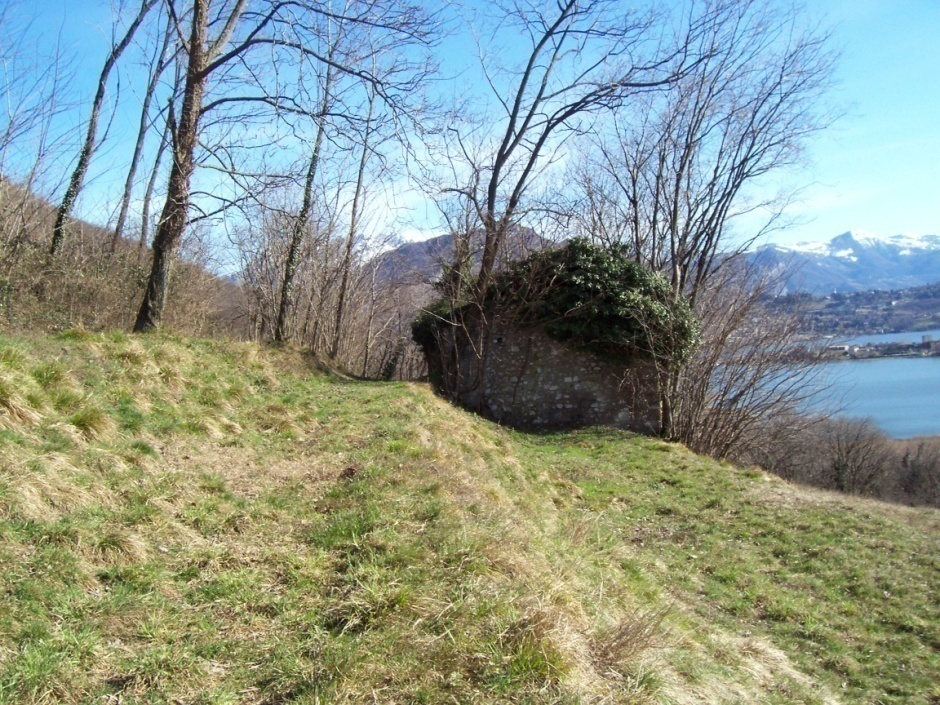 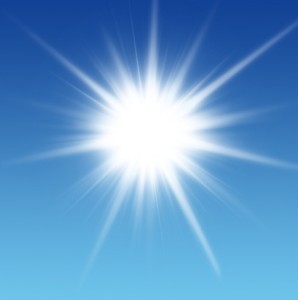 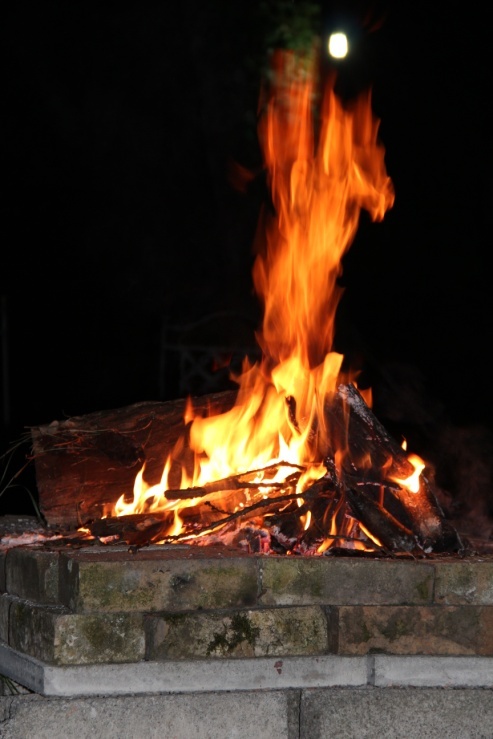 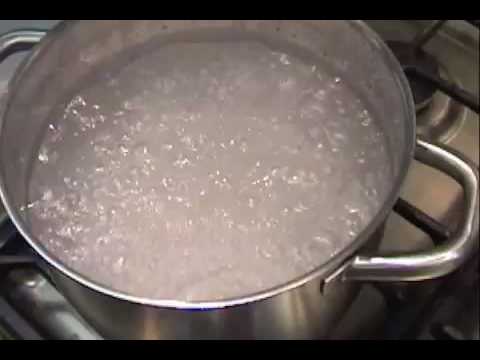 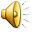 Now it’s your turn!
A pot pot steamboat
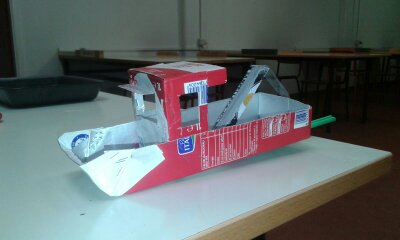 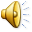 You need:
Milk carton
Coke can
Epoxy glue
Silicone caulk
Knife
Scissors
Tea light
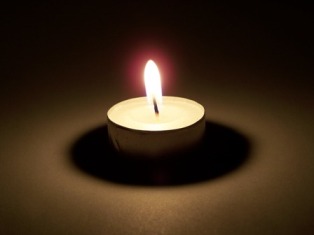 Straws
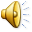 Ask for help to your parents!!
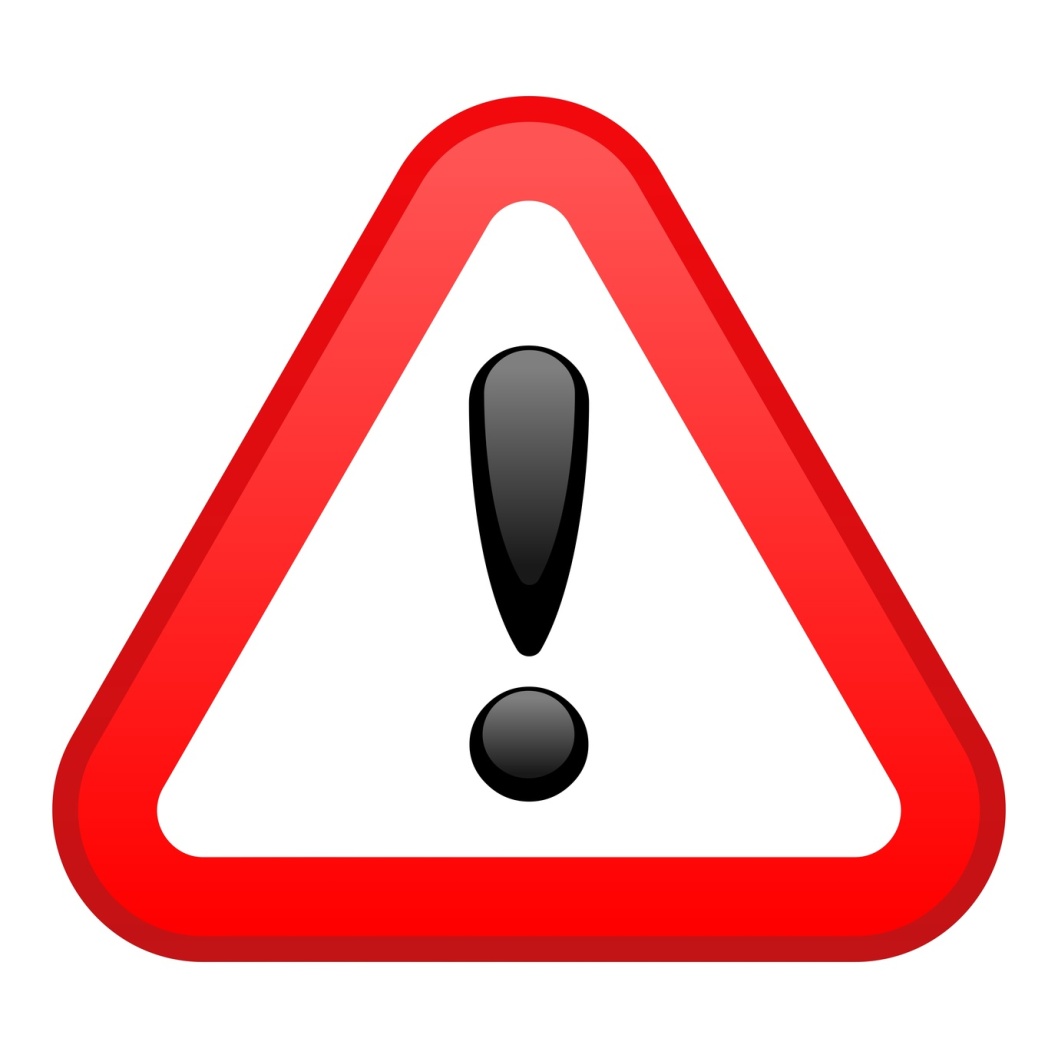 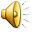 Step 1: cut apart the soda can for the boiler
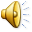 Step 2: start folding the aluminum “pocket” (the boiler)Step 3: cut the aluminum on the pattern Step 4: fold on the dashes  lines of the patternStep 5: measure and marks the straws
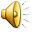 Step 6: start sealing the boiler
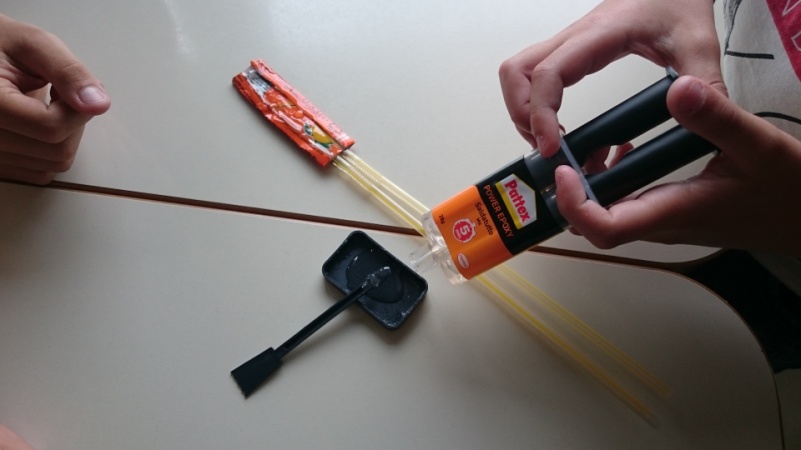 1
2
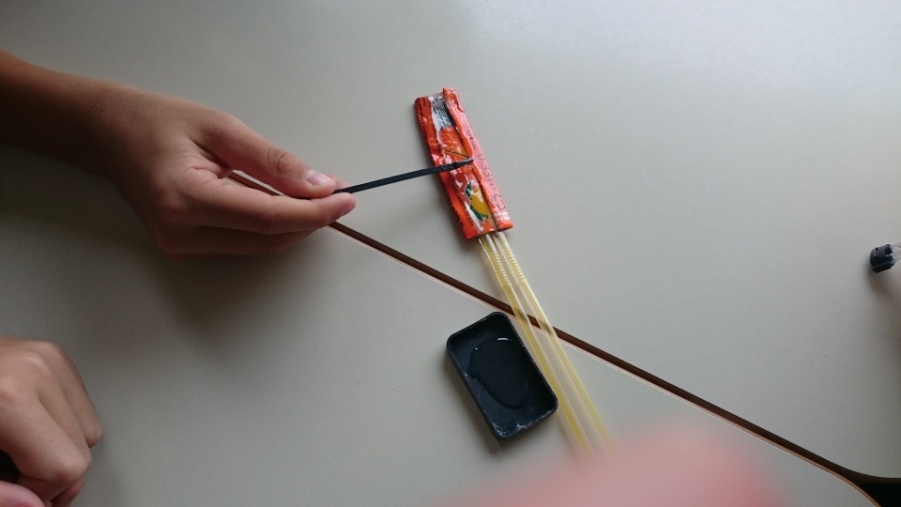 3
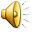 Step 7: make the boat body…. the project
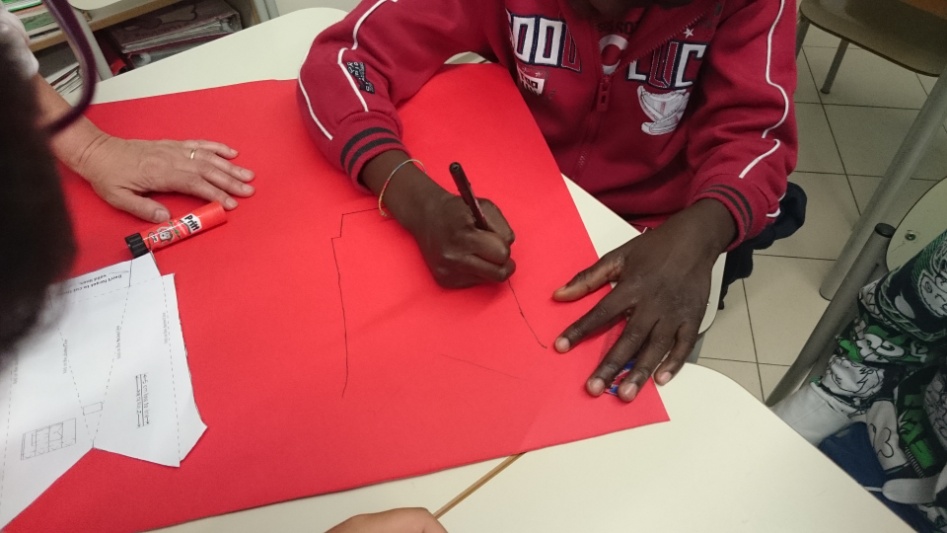 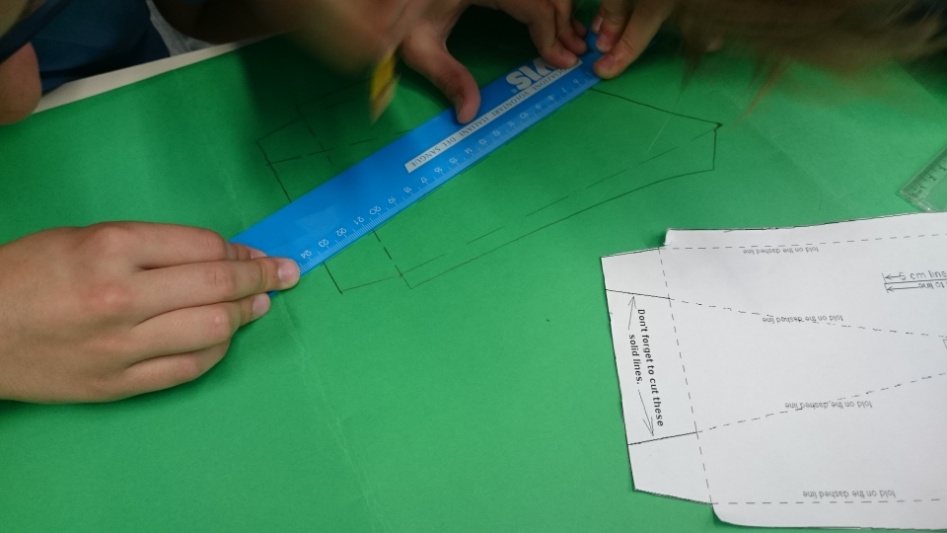 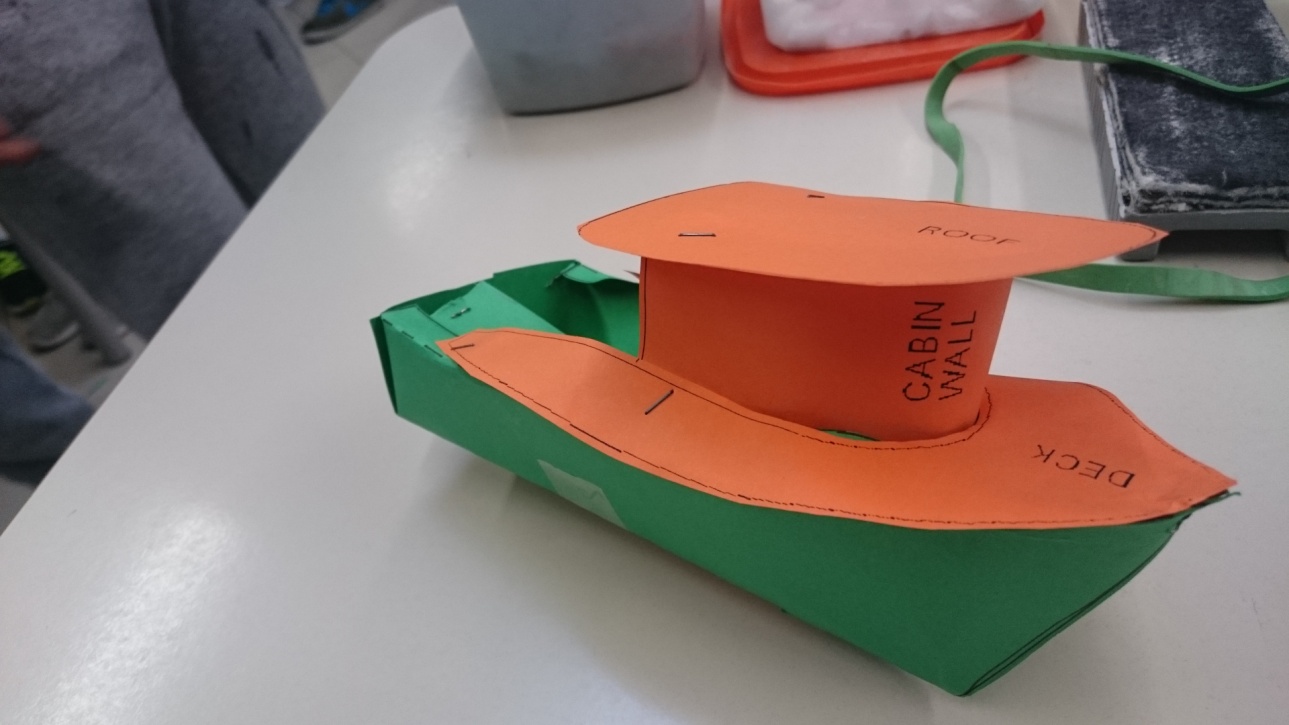 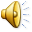 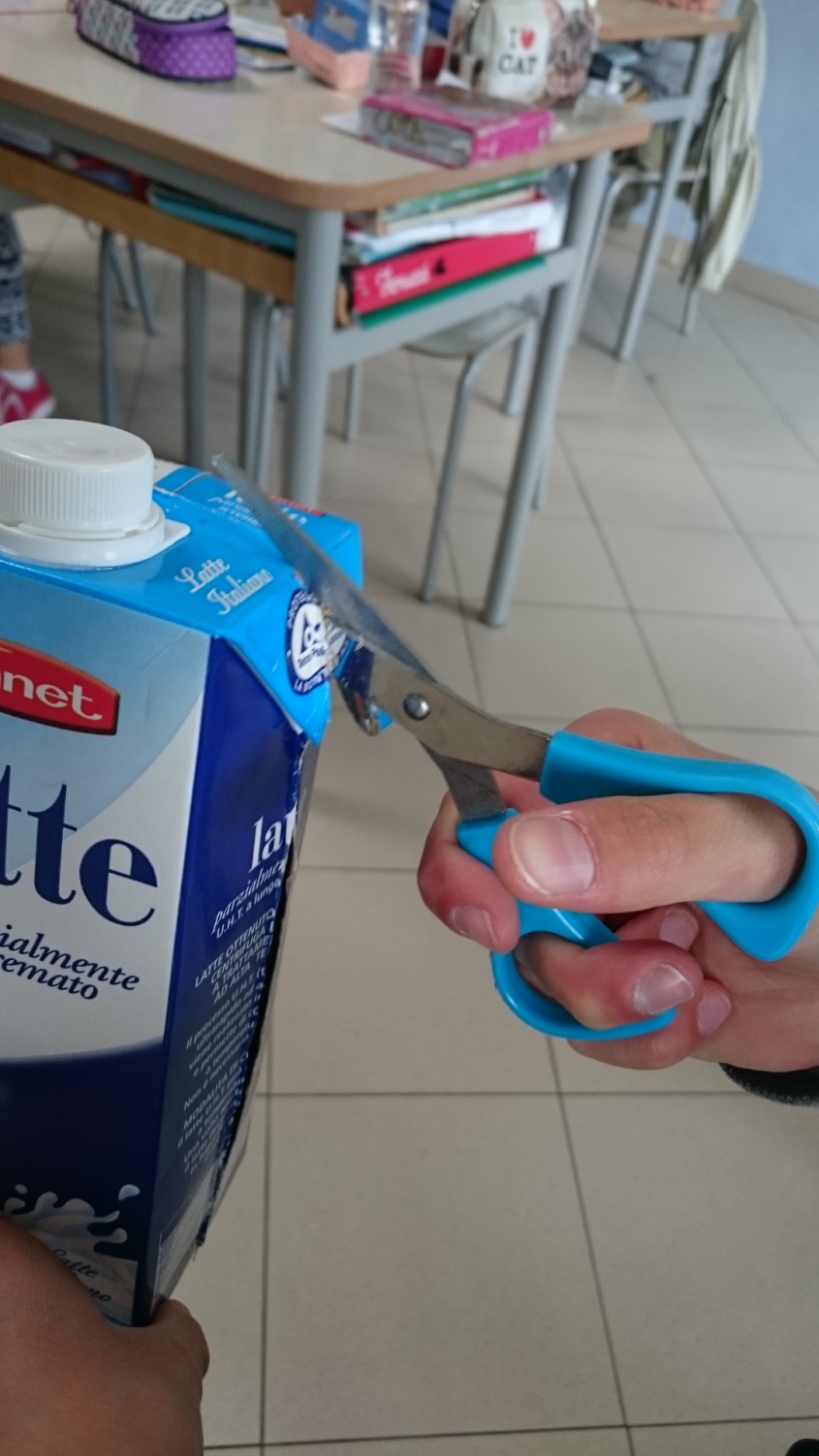 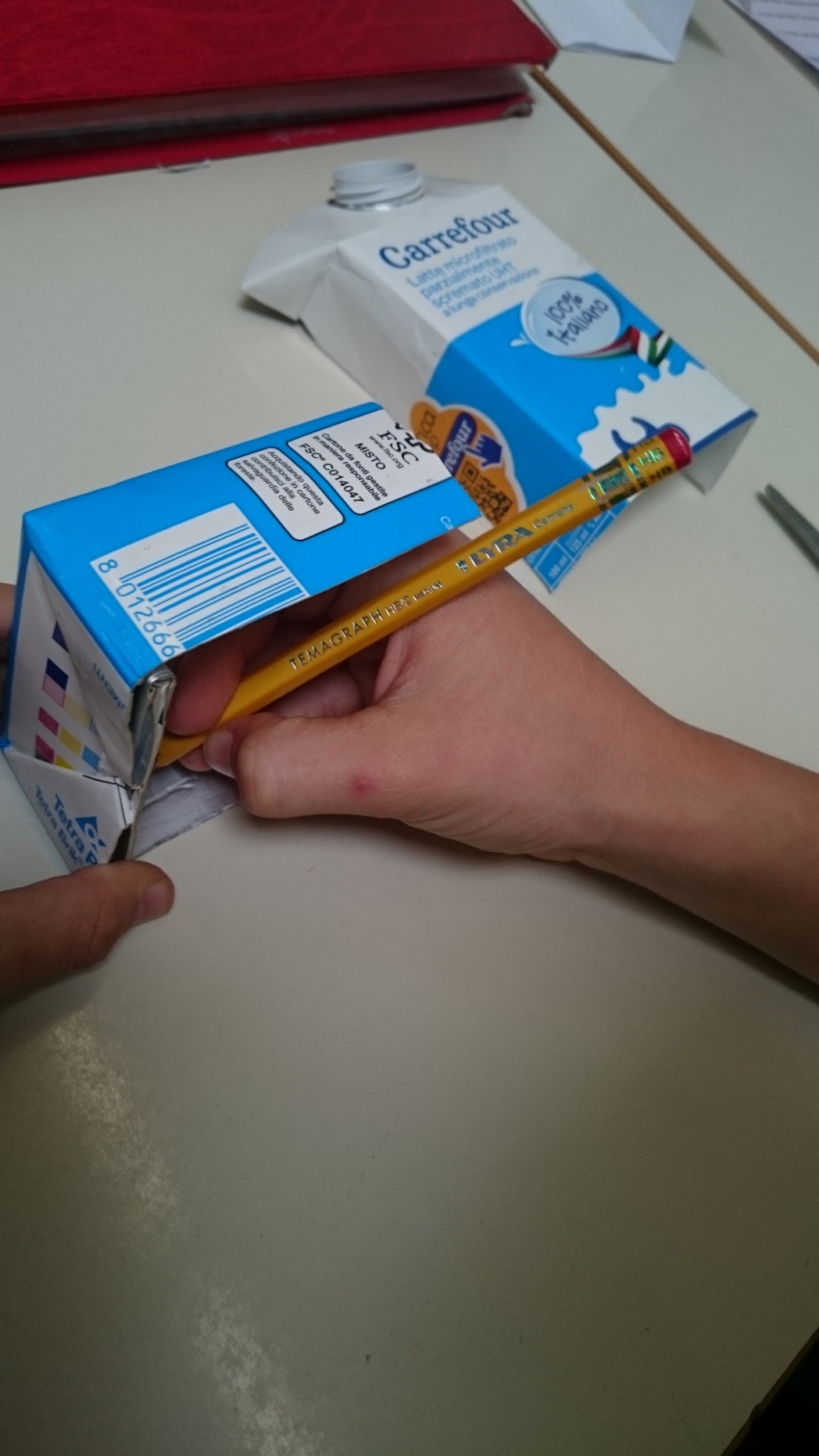 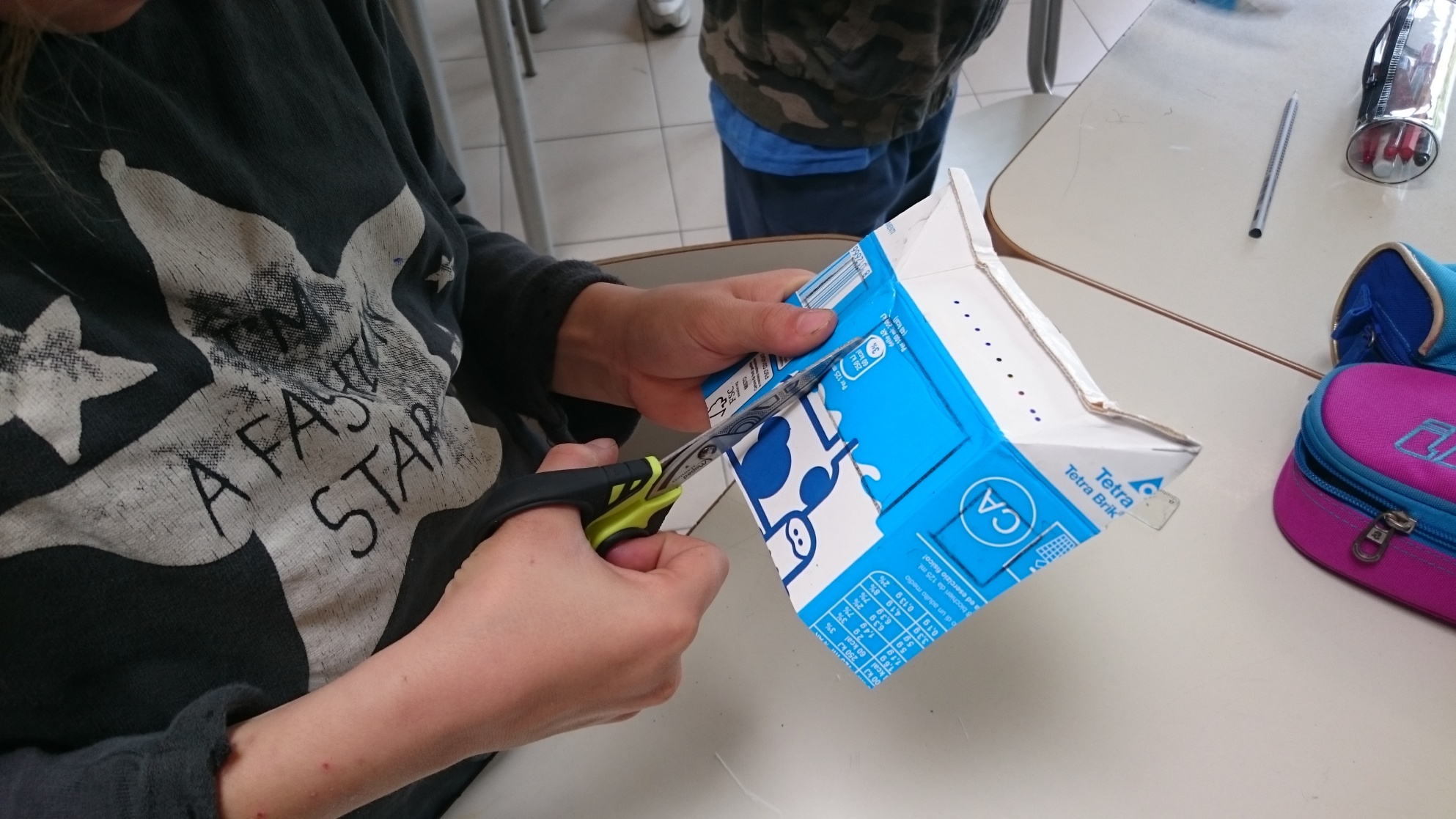 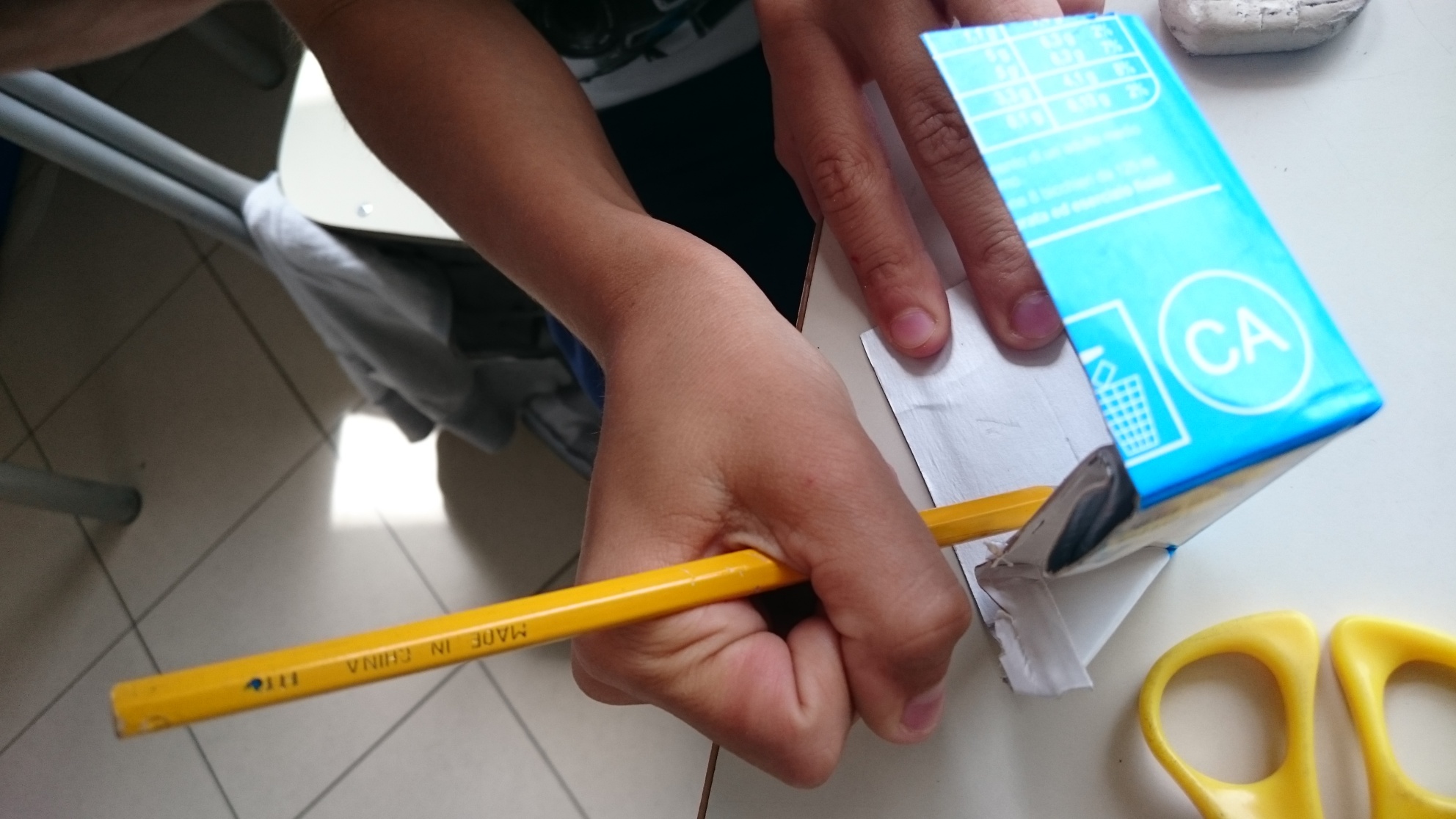 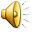 Step 8: seal the engine
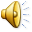 Step 9: wet and taste the boat
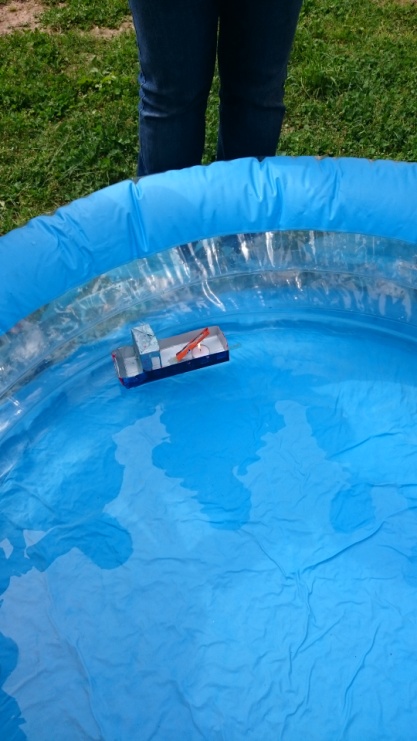 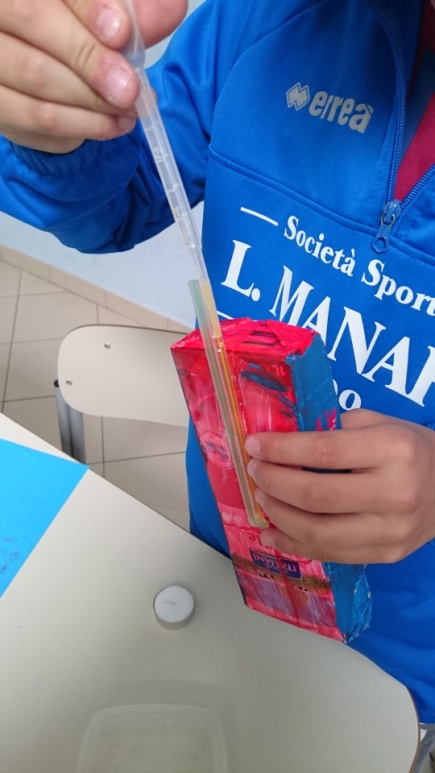 Don’t forget: light the tea light!!!
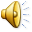 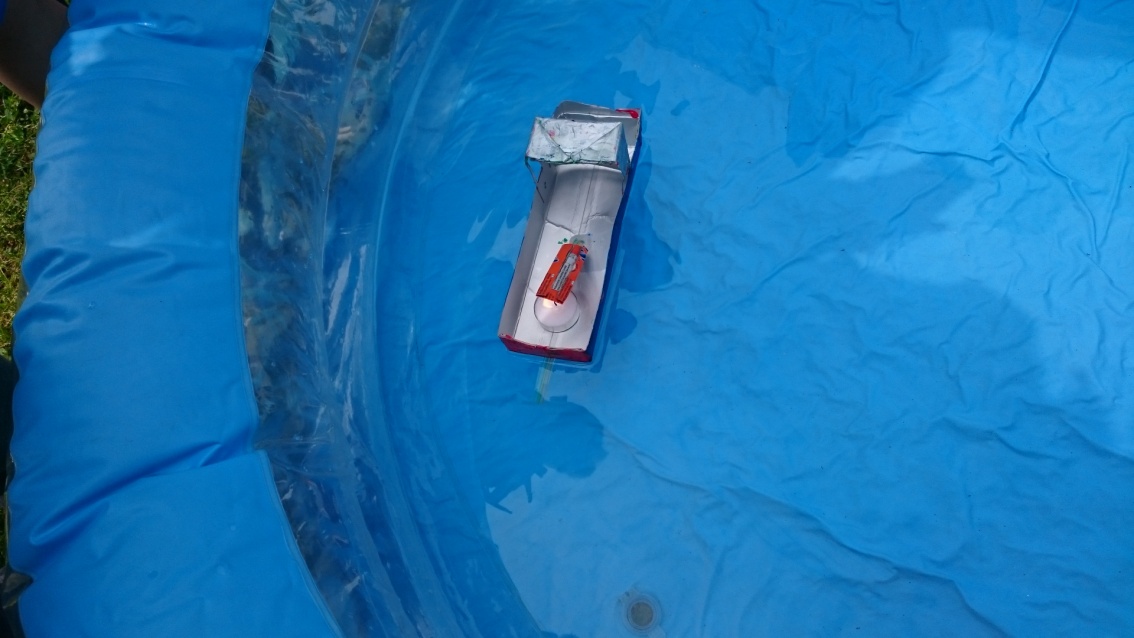 Enjoy yourself!
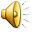